A cycle has 4 phases
Distribution
It makes sense that the best
time to invest is during
Accumulation.
Mark-down
Mark-up
Back to Accumulation and repeat
Accumulation
And step aside and reduce risk
and exposure during mark-down
or corrections
Larger cycles subdivide into several smaller cycles
The Major cycle governs the underlying trend of the smaller cycles
Primary Cycles
The primary cycle has its own accumulation, mark-up, distribution and mark-down phases
Major cycle
The largest cycle: Superpower Cycle
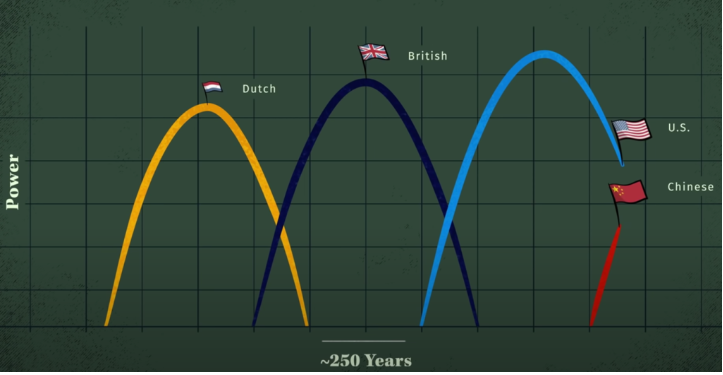 You are here!
How does the Superpower Cycle breakdown into smaller cycles?
Superpower cycle is 200-250 years (approx)
reasonable to suggest there is a 100+ year cycle (80-120 yrs)
Which would suggest there is a 50 year (40-60yrs)
A 25 year cycle (18-32 yrs)
And a 12-13 year cycle 
And so on…
US stocks since 1800s
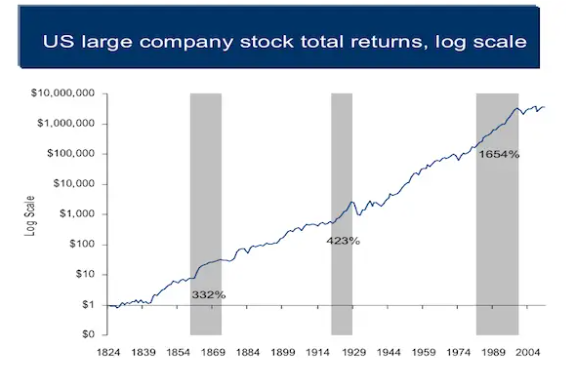 Superpower Cycle, (approx. 200-250 years)
Smaller Sub-cycles (approx. 50 years)
S&P500 Inflation adjusted
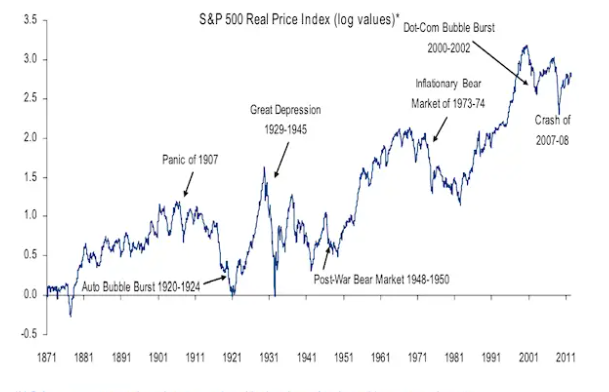 50 year cycle
25 year cycle?
1982 – CFG = approx 27 years
What does this mean for us?
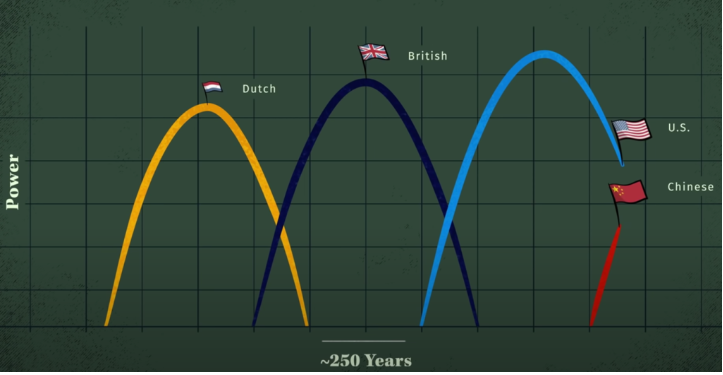 Not necessarily WW3
But it does indicate a New World Order
and times of great economic instability and uncertainty ahead
You are still here!
But the cycles will still be there as they always are.
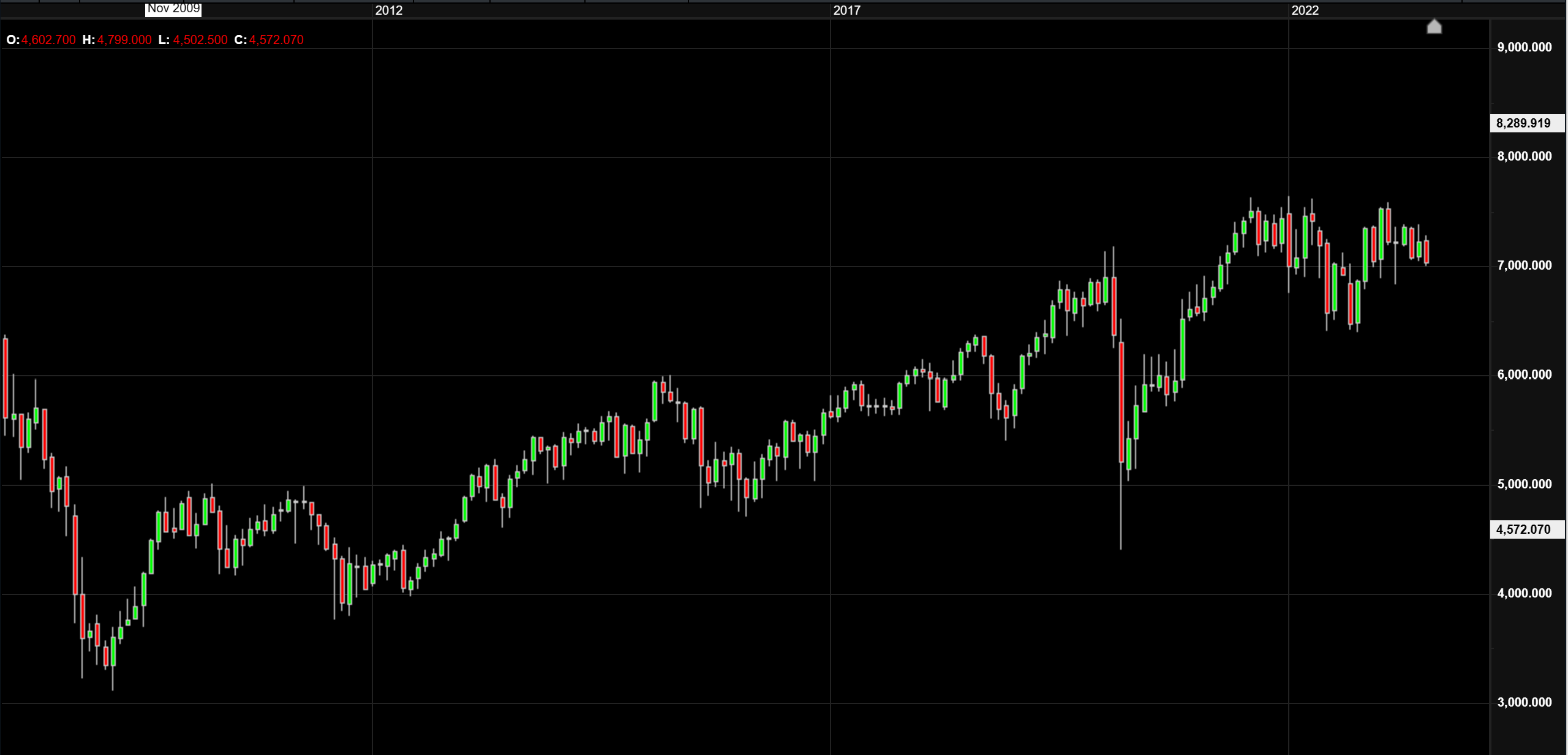 Australia Index Major Cycle
2009 – 2023
Covid
Imagine if you could catch the rises and avoid the dips
GFC
Most investment strategy’s track the rises and dips of the market
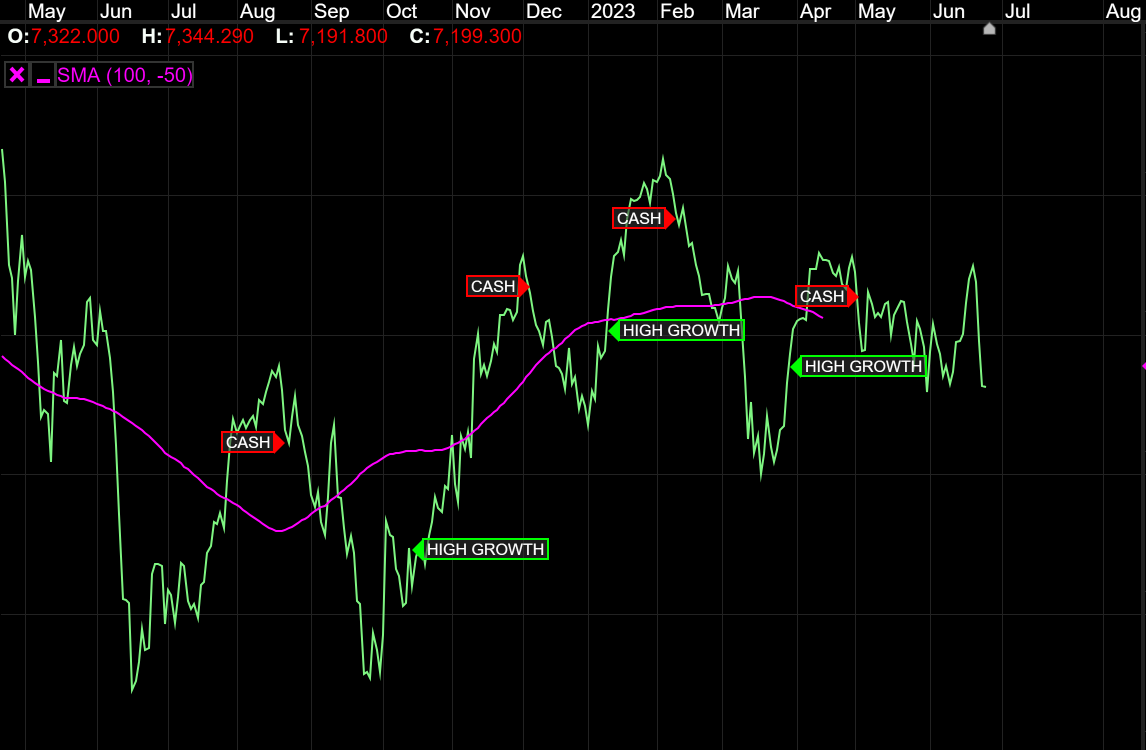 marketcyclescommentary.com
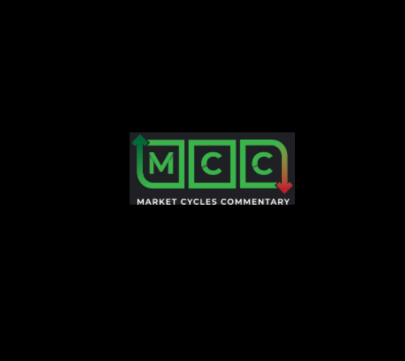